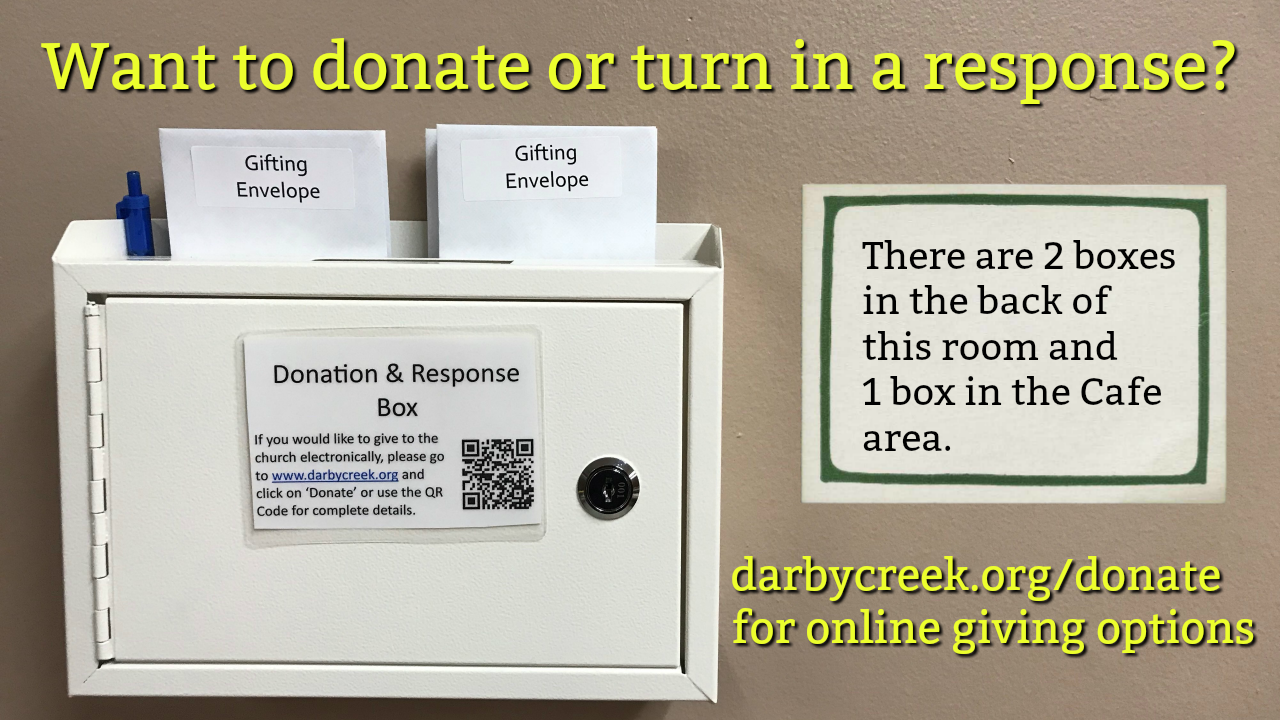 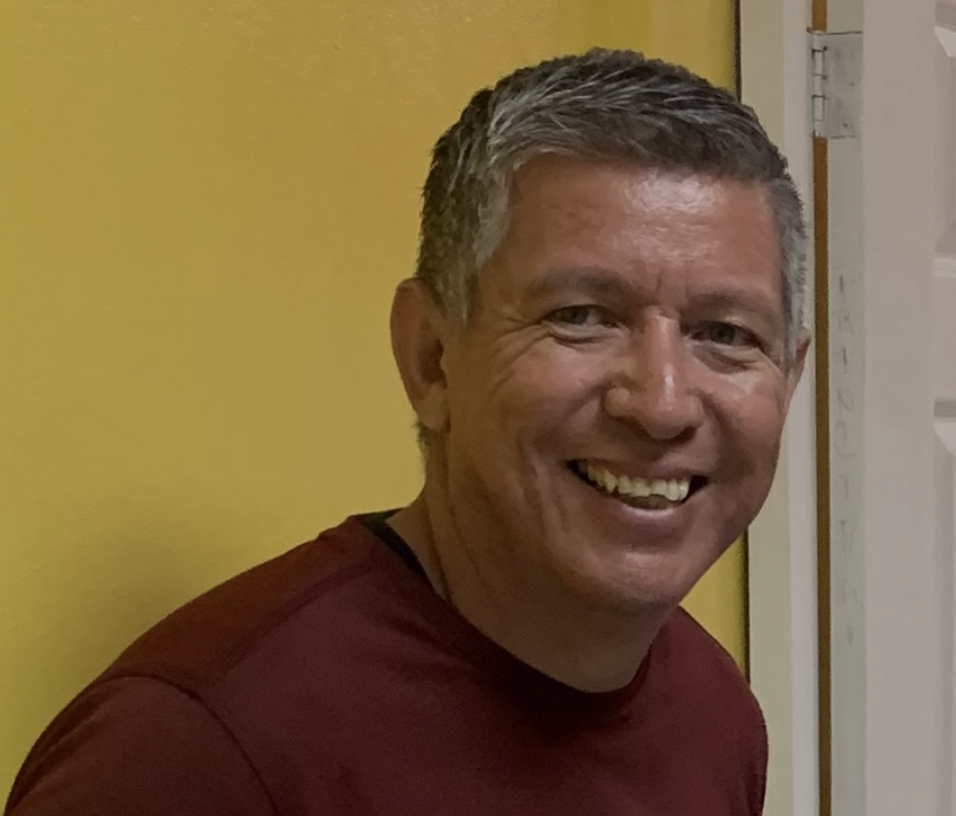 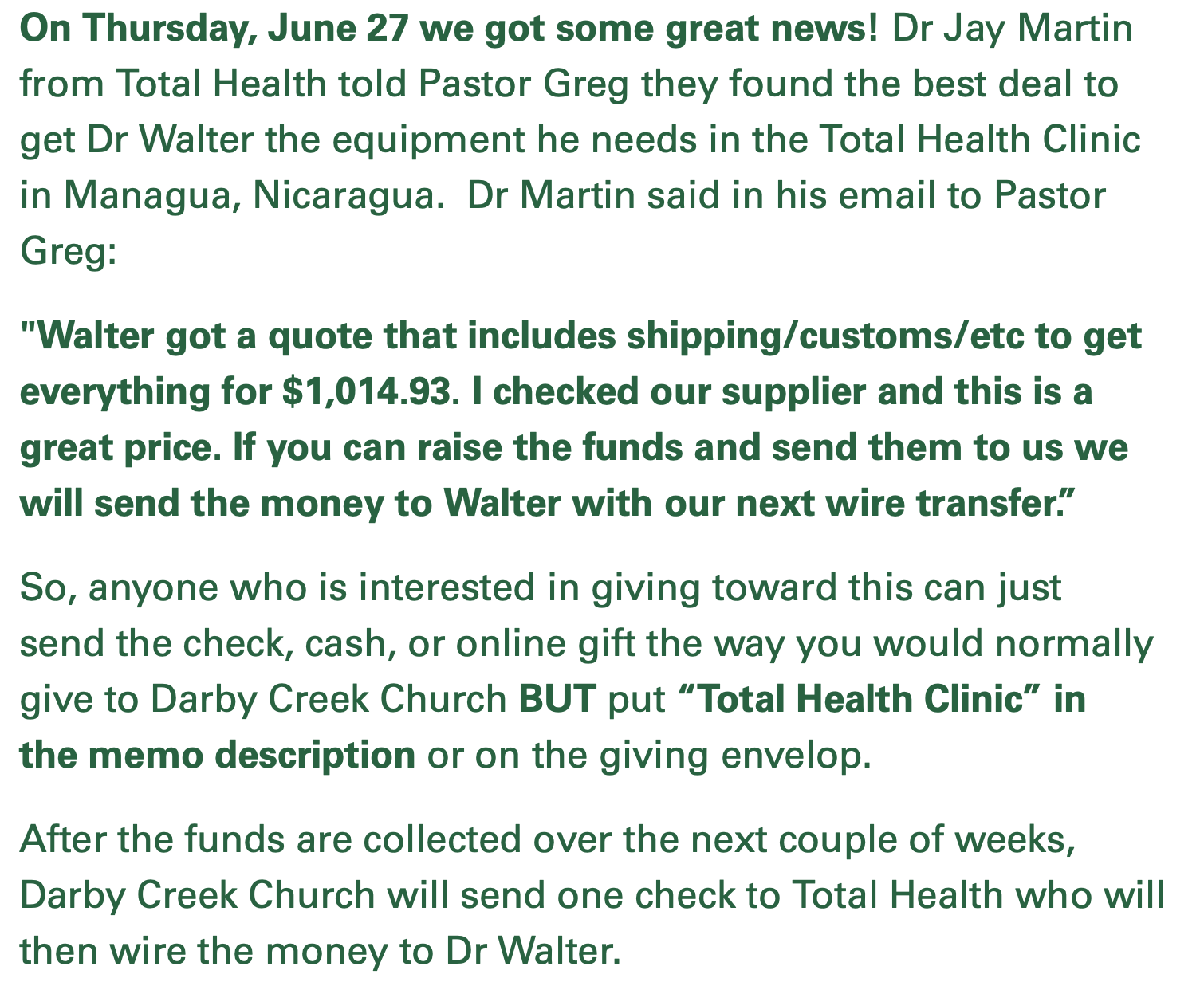 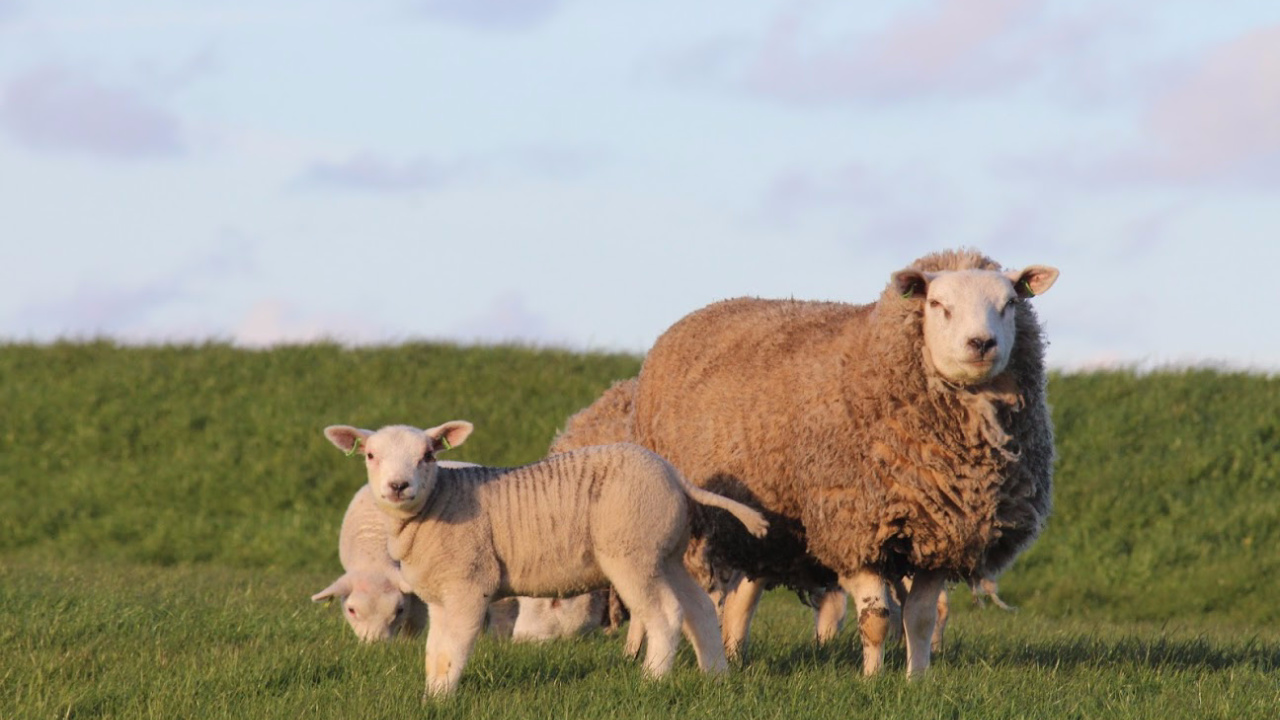 Jesus is the Shepherd Who Satisfies
Psalm 23:1-2
Psalm 23: 1-6 (ESV)
1 The Lord is my shepherd; I shall not want.

2 He makes me lie down in green pastures.
He leads me beside still waters.

3 He restores my soul.
He leads me in paths of righteousness for his name's sake.

4 Even though I walk through the valley of the shadow of death, I will fear no evil, for you are with me; your rod and your staff, they comfort me.
Psalm 23: 1-6 (ESV)
5 You prepare a table before me in the presence of my enemies;
you anoint my head with oil; my cup overflows.

6 Surely goodness and mercy shall follow me all the days of my life,
and I shall dwell in the house of the Lord forever.
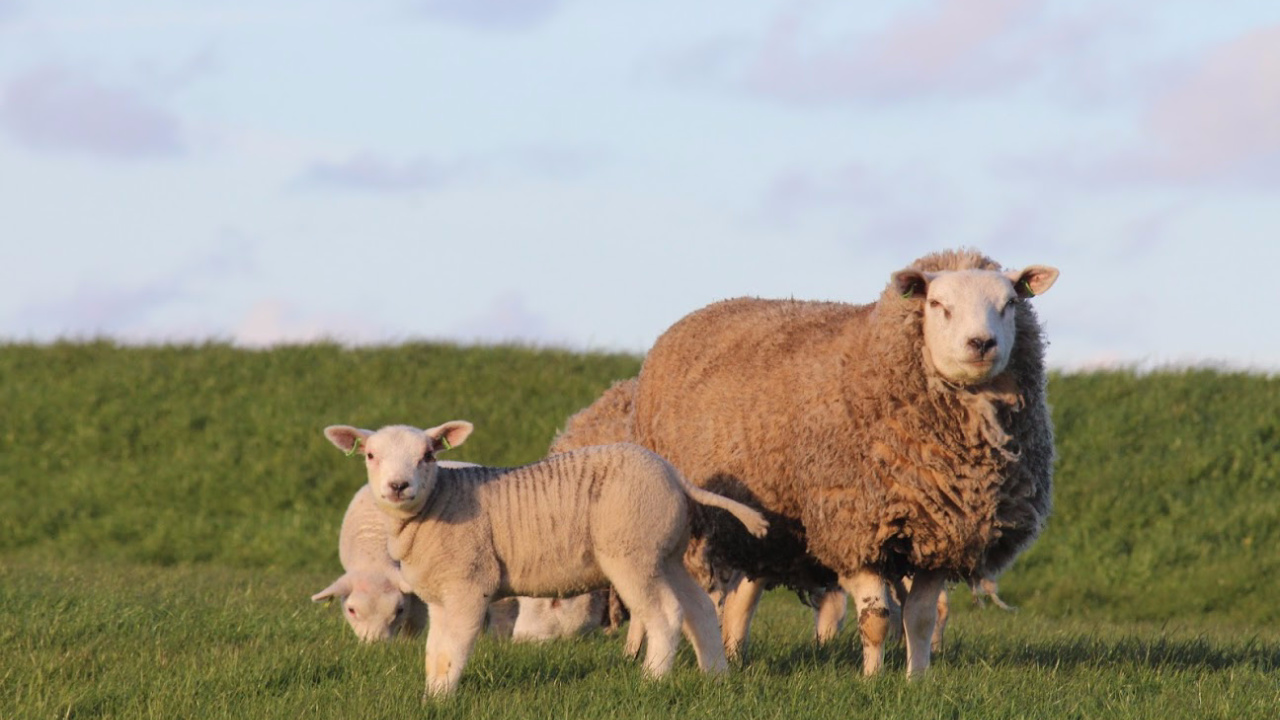 Jesus is the Shepherd Who Satisfies
Psalm 23:1-2
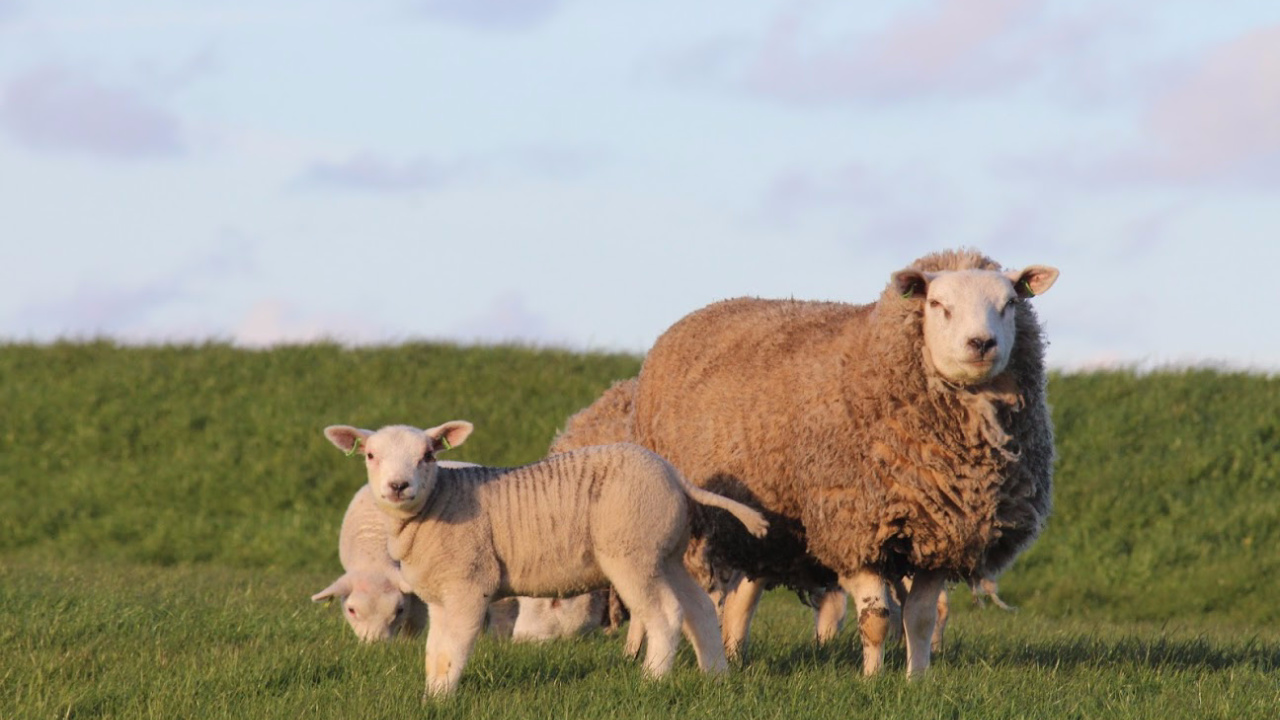 Contentment and Satisfaction Come from Our Relationship with Jesus (Our Shepherd)
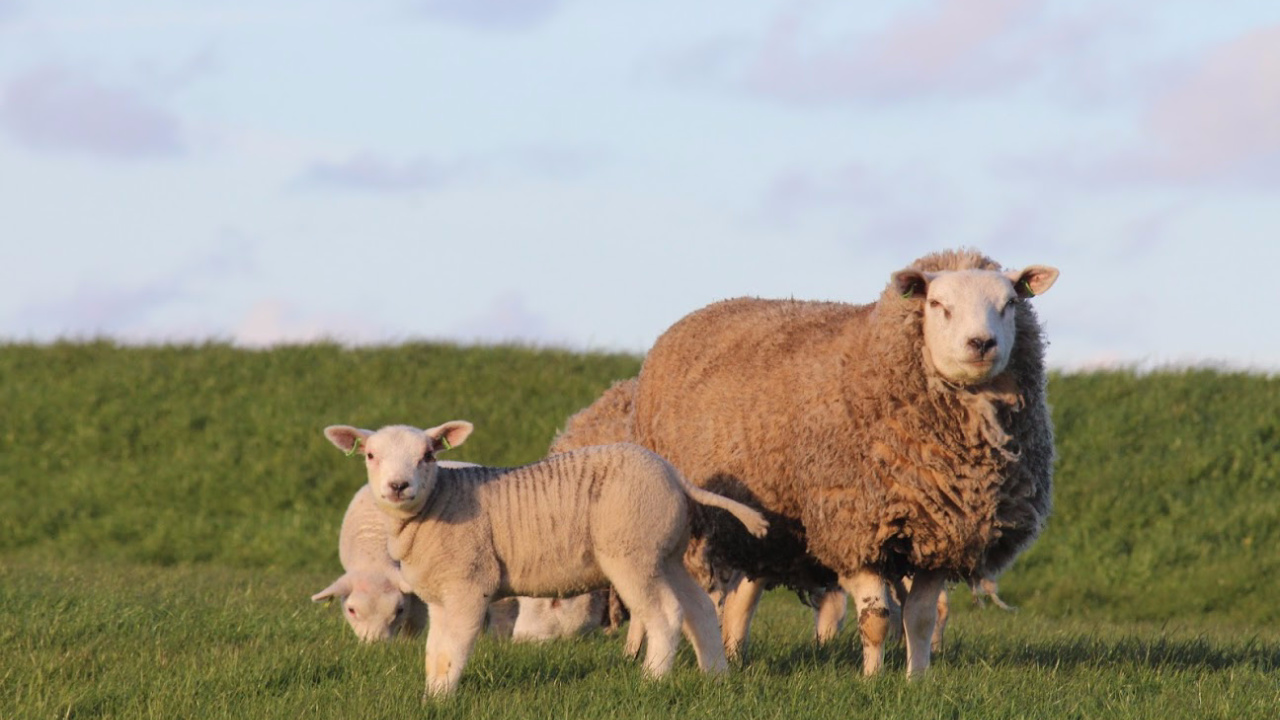 “The Lord is My Shepherd” ….or is He?
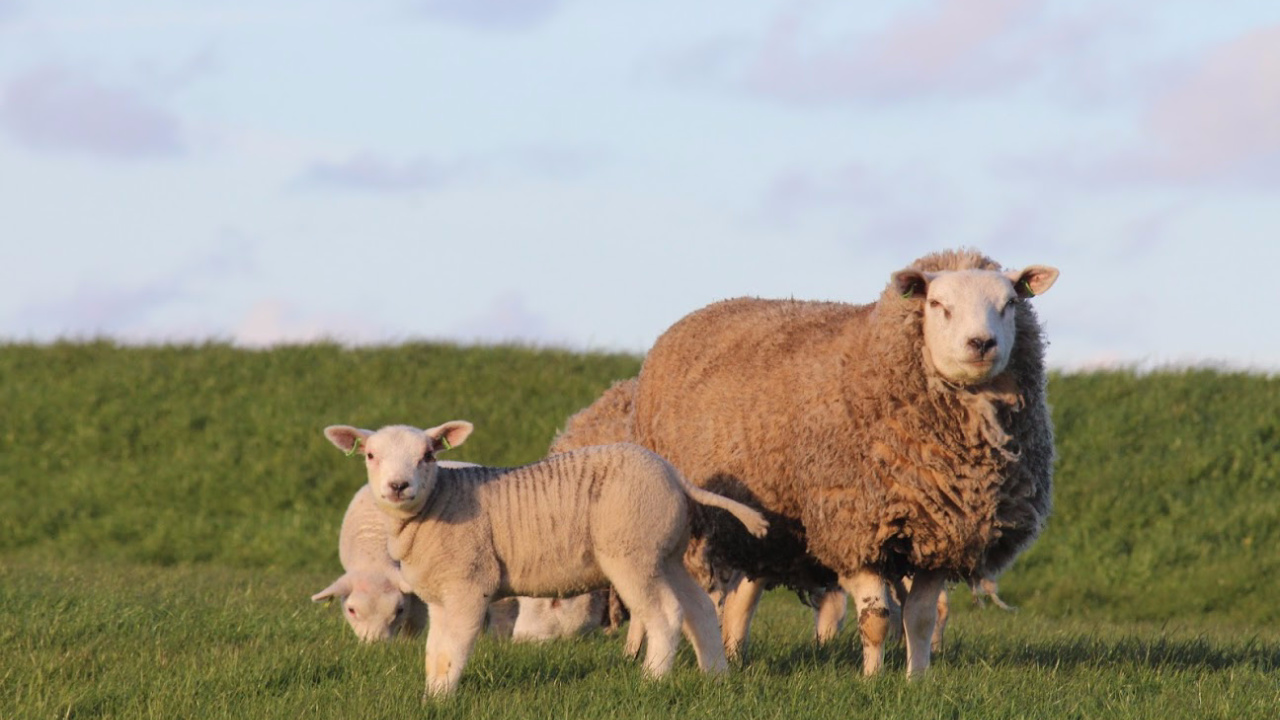 “The Lord is My Shepherd: I Shall Not Want”

I will only find true satisfaction and contentment 
as I look to Jesus
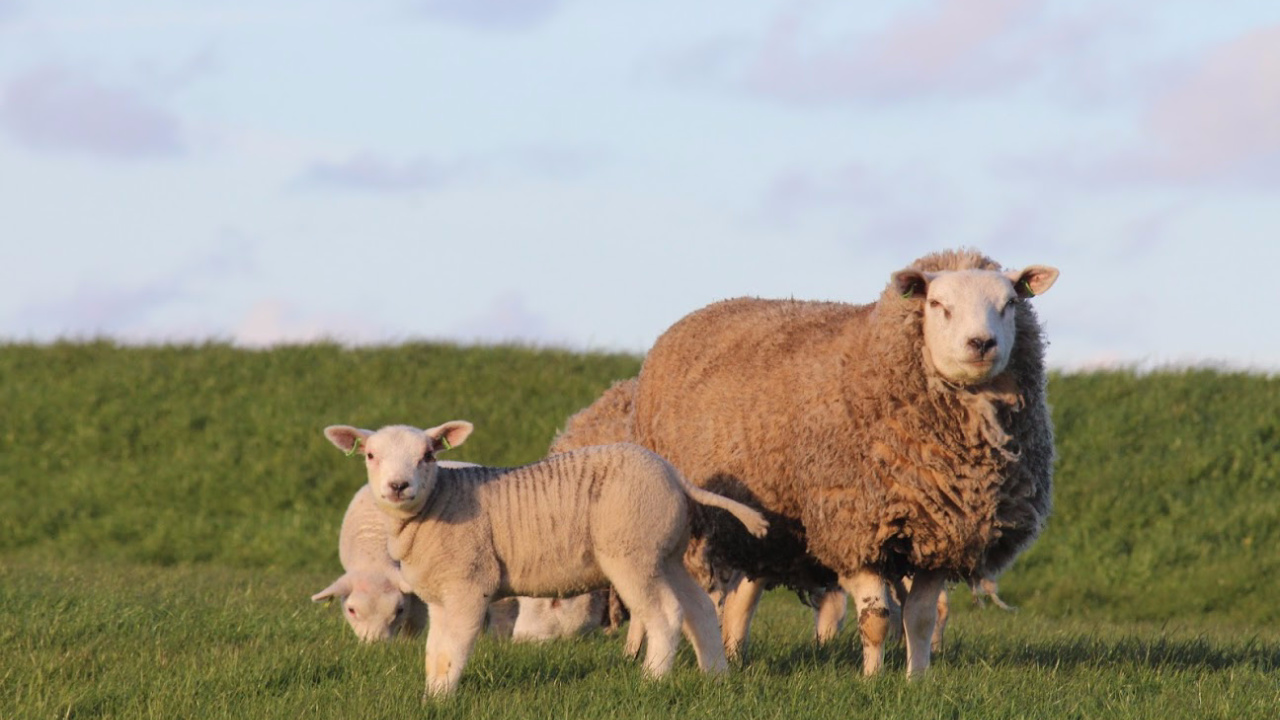 What Sheep Need in Order to be at Rest and Lie Down:
The Presence of the Shepherd Meets These Needs
What Sheep Need in Order to be at Rest and Lie Down
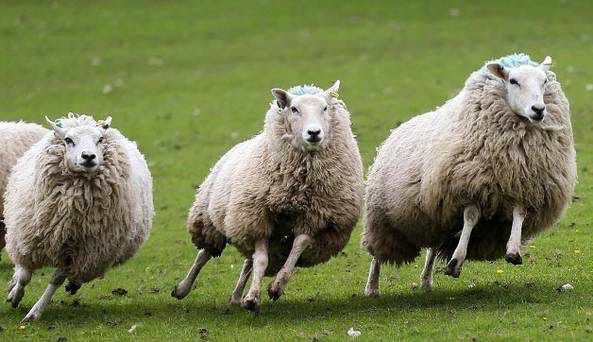 1: Safety / Security
Free from Fear
What Sheep Need in Order to be at Rest and Lie Down
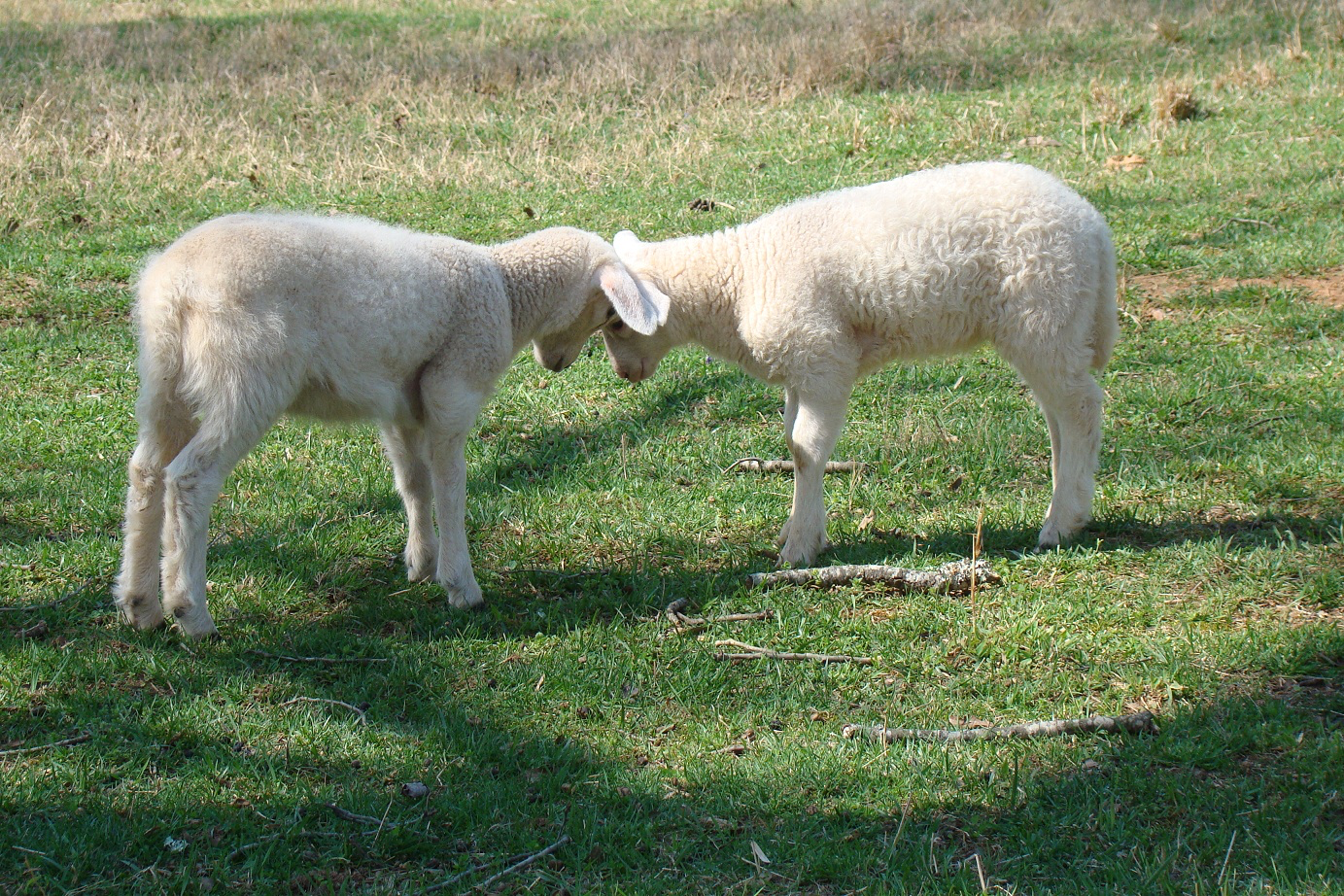 2: Harmony 
Free from Fighting
What Sheep Need in Order to be at Rest and Lie Down
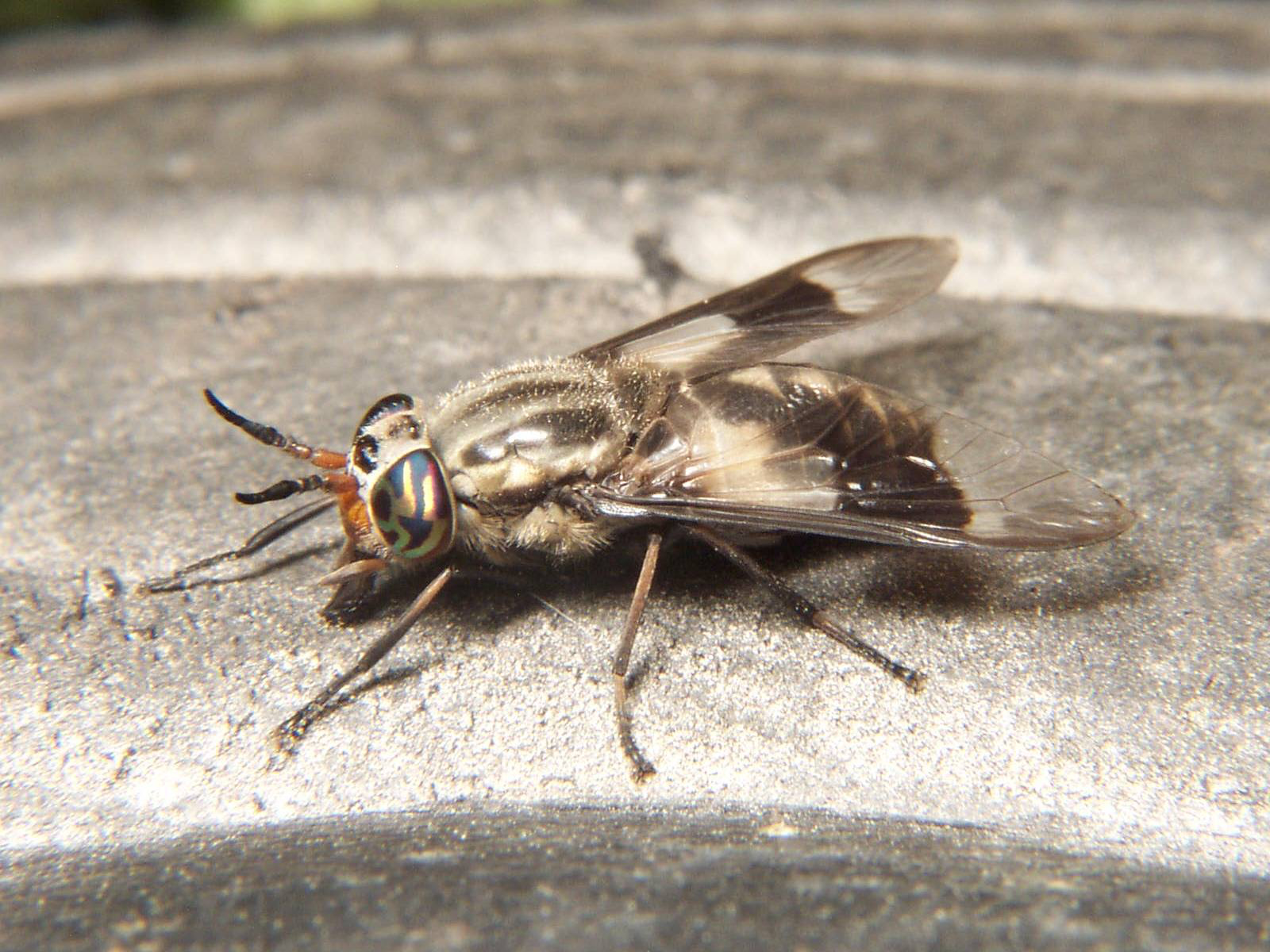 3: Tranquility 
Free from Pests
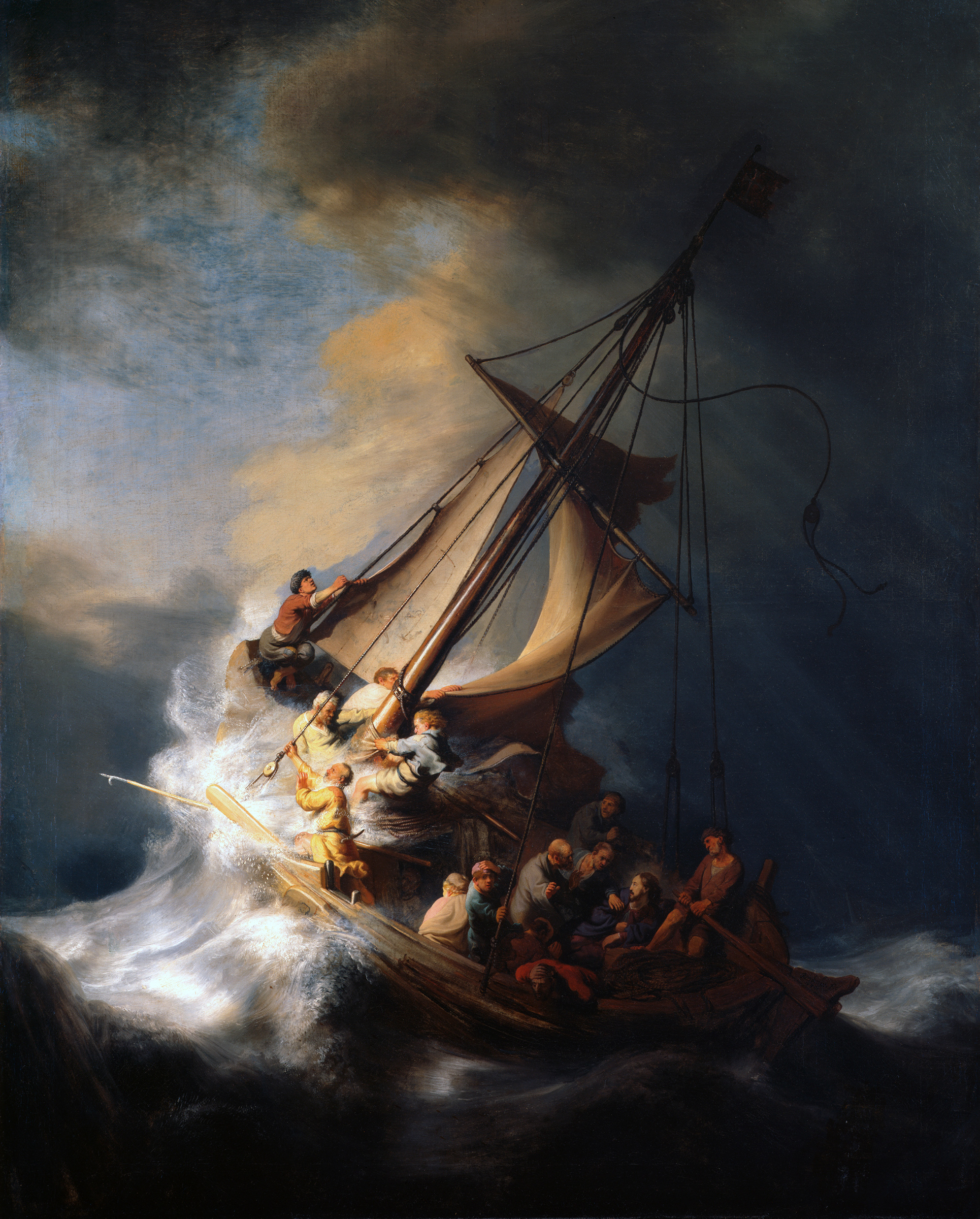 Rembrandt

“Storm on the Sea of Galilee”
What Sheep Need in Order to be at Rest and Lie Down
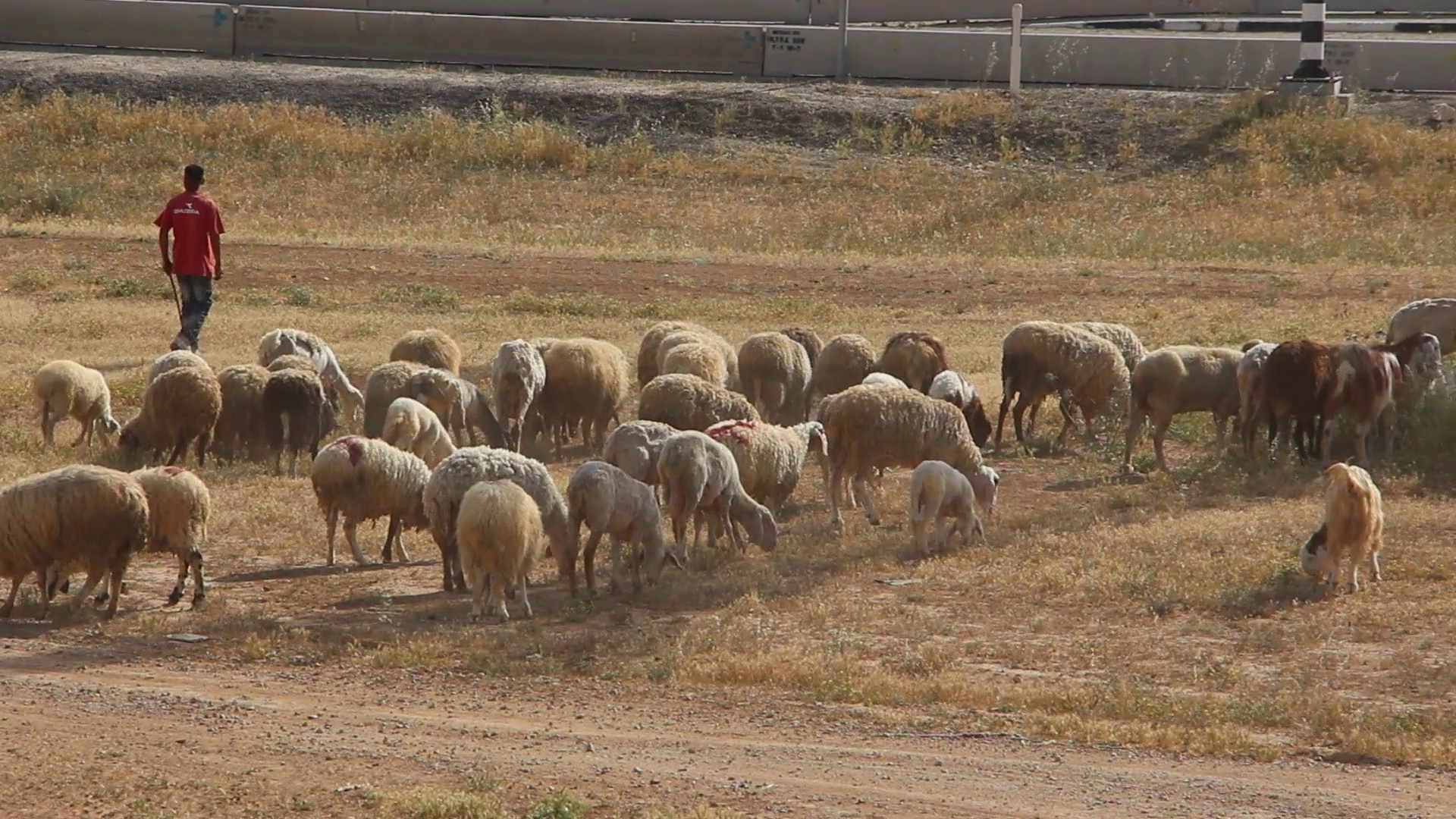 4: Fullness  
Free from Hunger
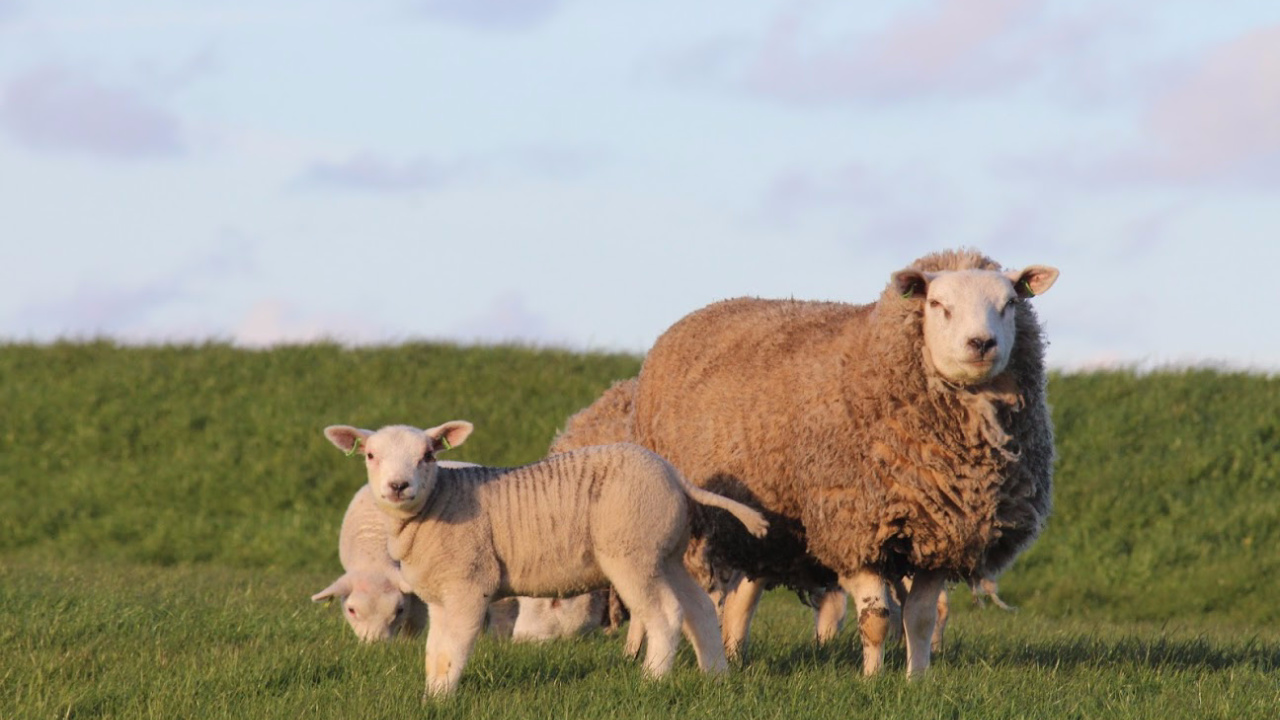 Jesus is the Shepherd Who Satisfies
Psalm 23:1-2